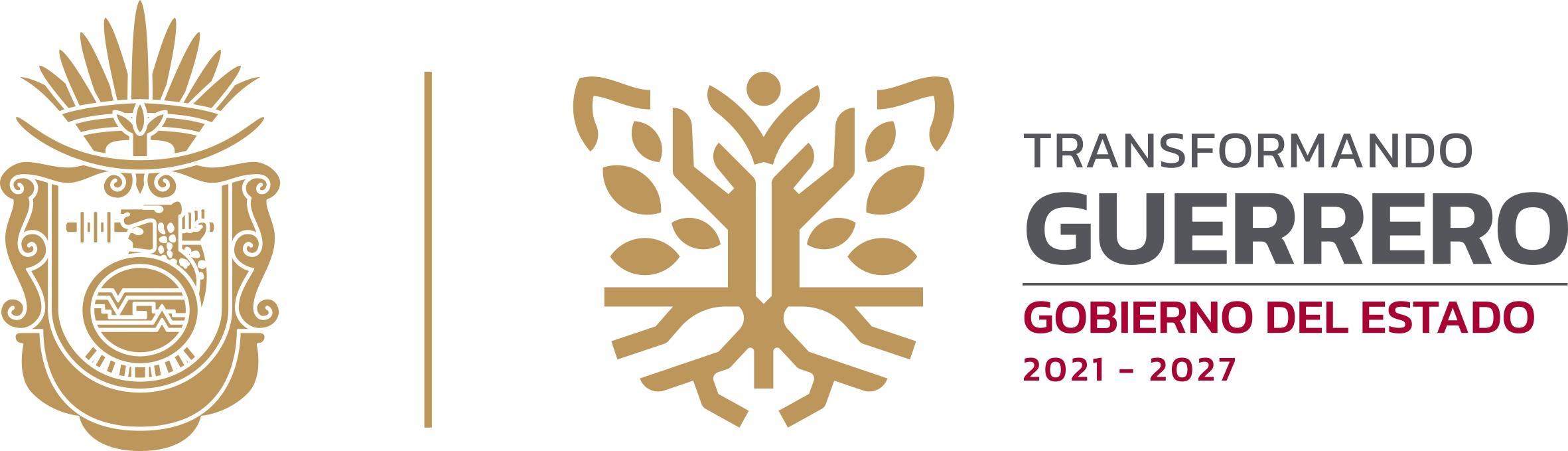 Representación del Poder Ejecutivo del Estado de Guerrero en la Ciudad de México.

 Cuadro General de Clasificación Archivística-Catálogo de Disposición Documental, 2022.
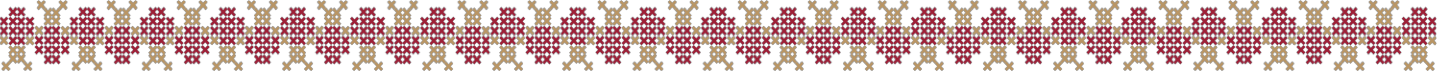 1
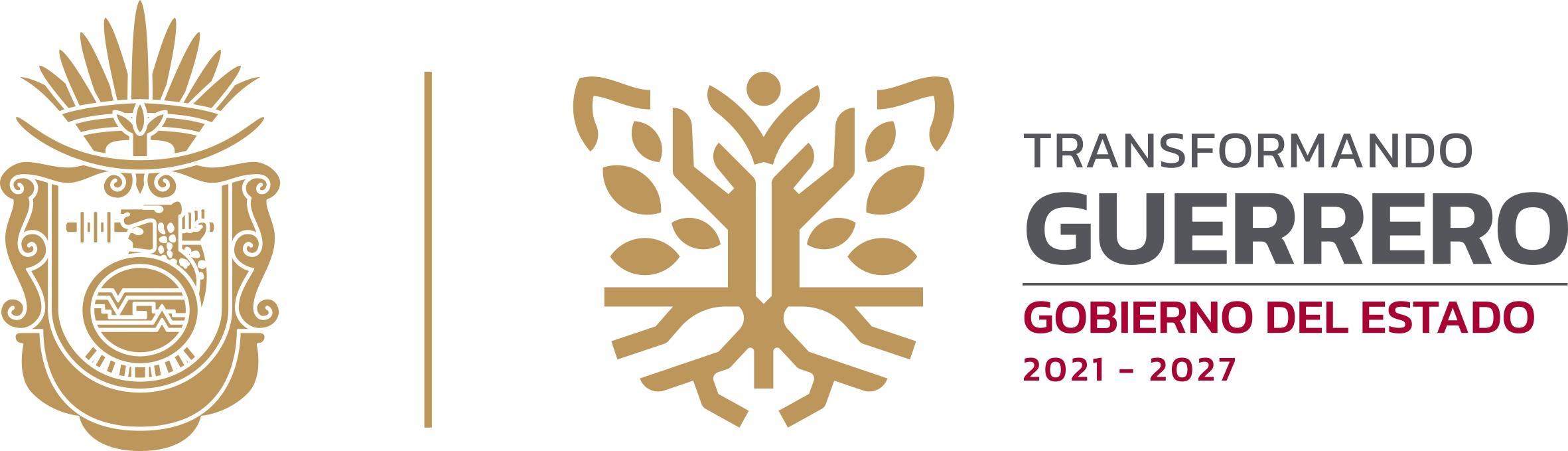 ÍNDICE
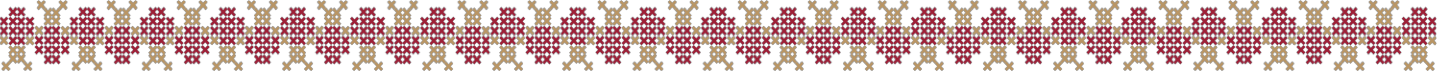 2
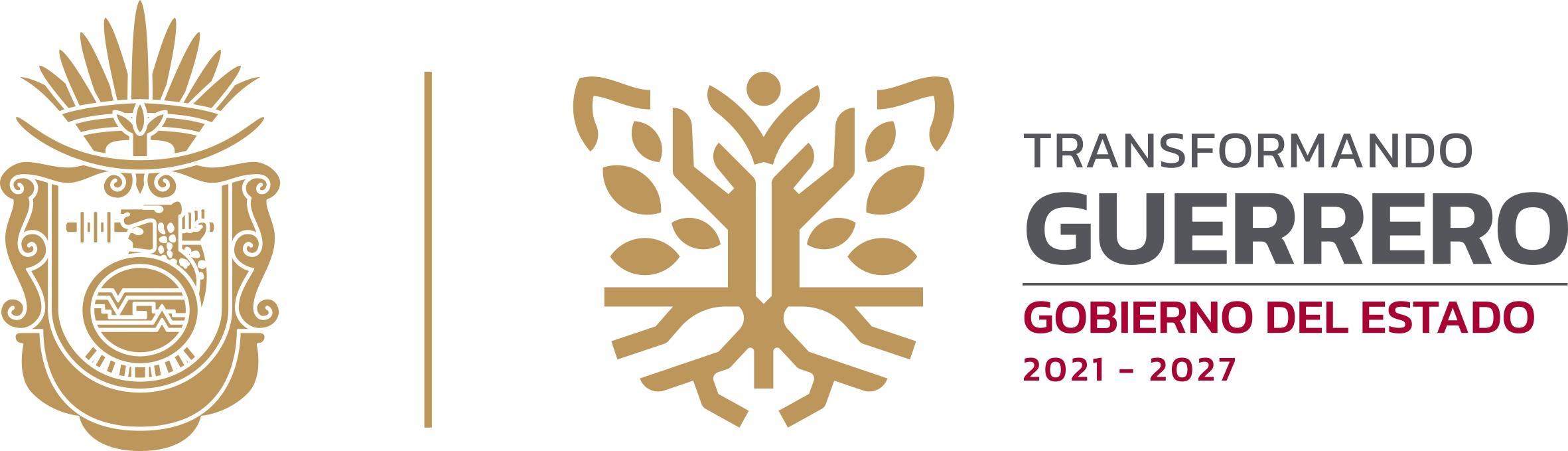 Cuadro General de Clasificación Archivística-Catálogo de Disposición Documental, 2022.
1.- INTRODUCCIÓN.

La Representación del Poder Ejecutivo del Estado de Guerrero en la Ciudad de México, a través del Sistema Institucional de Archivos (S.I.A.), el Grupo Interdicisplinarios de Archivos (G.I.A.), por sus siglas, y la Coordinación de Archivos, pone a disposicion, el “Cuadro General de Clasificación Archivística y el Catálogo de Disposición Documental, 2022.

En apego a Leyes relativas, y para el manejo efectivo, proactivo, eficaz, ademas de clasificar la documentación para el resguardo archivístico, con el objetivo de preservar el acervo documental de esta institución,  

Tanto el Cuadro General de Clasificación Archivístico como el Catálogo de Disposición Documental, son las herramientas ejes-fundamentales-raíz, para que, desde origen, los archivos se valoren, cataloguen, clasifiquen, dispongan y se determine los plazos para su destino final. Se dice que “sin un acervo bien clasificado no podría haber transparencia”.
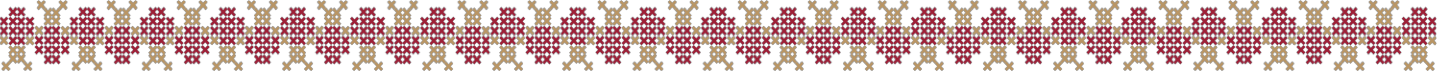 3
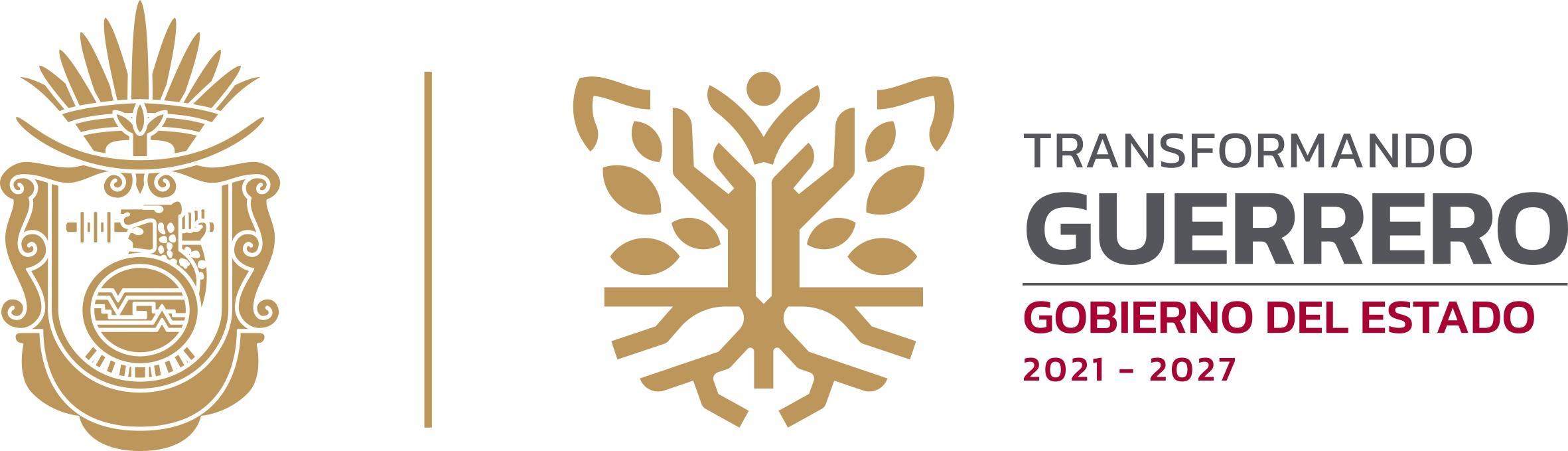 Cuadro General de Clasificación Archivística-Catálogo de Disposición Documental, 2022.
Que de conformidad con los mandatado en la Ley General de Archivos en sus Artículos: 
…, 

“Artículo 10. Cada sujeto obligado es responsable de organizar y conservar sus archivos; de la operación de su sistema institucional; del cumplimiento de lo dispuesto por esta Ley; las correspondientes de las entidades federativas y las determinaciones que emita el Consejo Nacional o el Consejo Local, según corresponda; y deberán garantizar que no se sustraigan, dañen o eliminen documentos de archivo y la información a su cargo”.

“Artículo 27. El área coordinadora de archivos promoverá que las áreas operativas lleven a cabo las acciones de gestión documental y administración de los archivos, de manera conjunta con las unidades administrativas o áreas competentes de cada sujeto obligado”.
…,
4
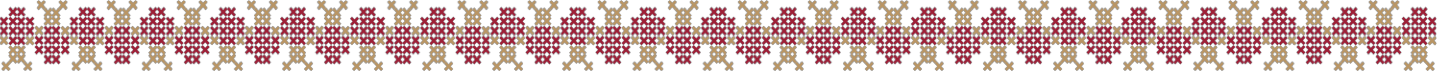 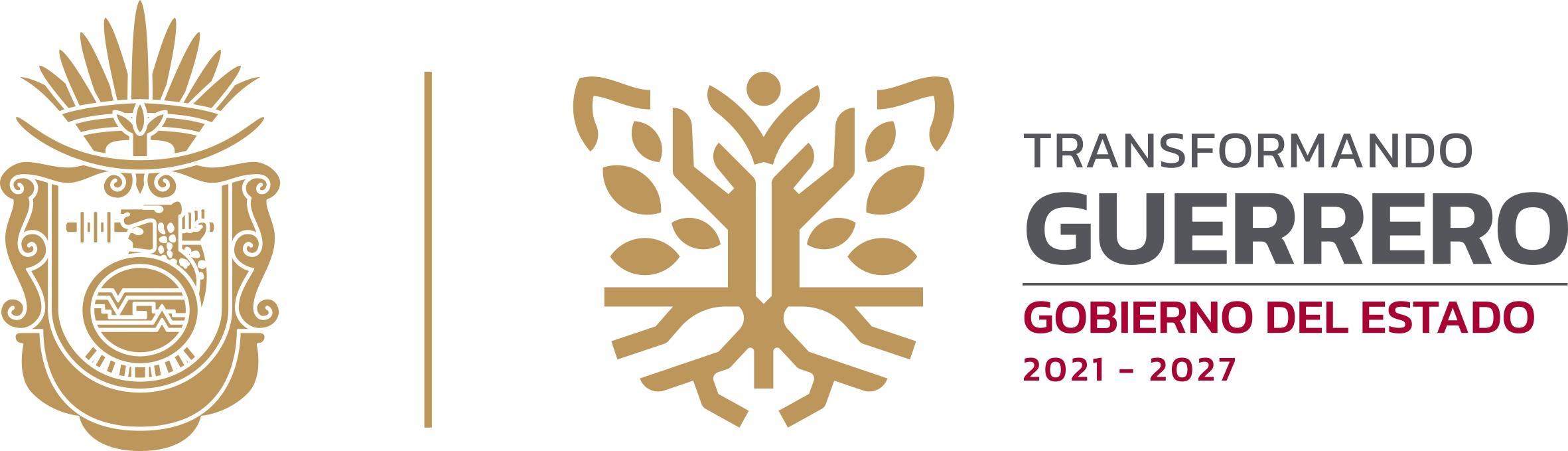 Cuadro General de Clasificación Archivística-Catálogo de Disposición Documental, 2022.
A Ley de Archivos del Estado de Guerrero y sus Municipios en su Artículo 6 por citar solo uno:
…, 
“Artículo 6. Toda la información contenida en los documentos de archivo producidos, obtenidos, adquiridos, transformados o en posesión de los sujetos obligados, será pública y accesible a cualquier persona en los términos y condiciones que establece la Ley de Transparencia y 	Acceso a la Información Pública y la Ley de Protección de Datos Personales en Posesión de Sujetos Obligados, ambas del Estado de Guerrero”.
…,

De igual forma, como a la Ley Número 875 de Archivos Generales del Estado Libre y Soberano de Guerrero en sus Artículos 1º, 2º, 3º, 4º y 5º:

“Artículo 1.- La presente Ley es de orden publico e interés social, tiene por objeto el ordenamiento, preservación, uniformación, estudio y difusión de los documentos que constituyen el patrimonio, histórico, cultural y administrativo de las dependencias, organismos, empresas y entidades de los poderes del Estado del Guerrero y sus Municipios”.
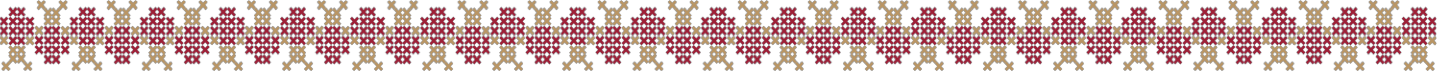 5
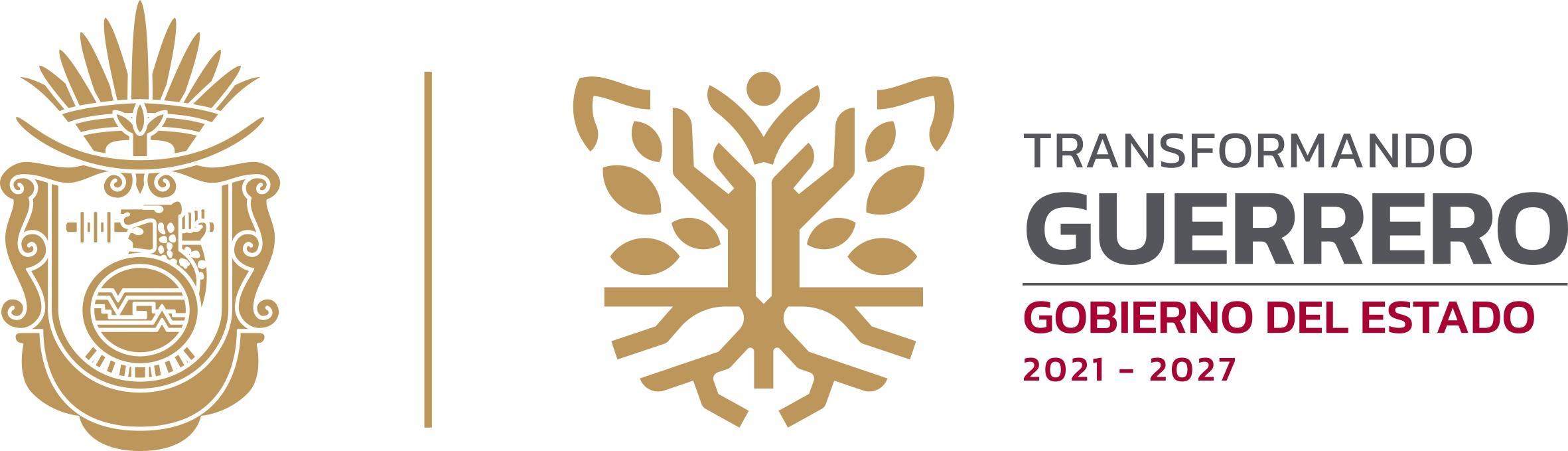 Cuadro General de Clasificación Archivística-Catálogo de Disposición Documental, 2022.
“Artículo 2.- El Patrimonio Documental propiedad del Estado será inalienable, intransferible e inembargable y no podrá salir del territorio del Estado excepto para fines de difusión e intercambio cultural, previa autorización del titular del sector público responsable de su custodia y bajo las garantías de seguridad y debido resguardo”. 

“Artículo 3.- Forman parte del Patrimonio Documental del Estado de Guerrero los documentos de cualquier época generados, conservados o reunidos por la administración pública en el ejercicio de sus funciones y de las instituciones sociales o privadas coordinadas que hayan sido dictaminados como tales”. 

“Artículo 4.- Para efectos de su clasificación los documentos se dividirán en: 
	I.- Documentos de Tramite: Aquellos en la que se reúne la documentación recibida o 	generada y que estén sujetos a un proceso administrativo o de gestión. 
	II.- Documentos de Concentración: Aquellos en la que se reúne la documentación 	recibida de los archivos de trámite. Los que ya no son necesarios para un proceso 	administrativos o de gestión.
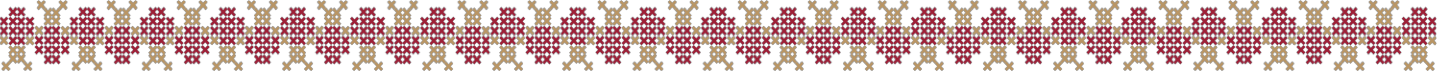 6
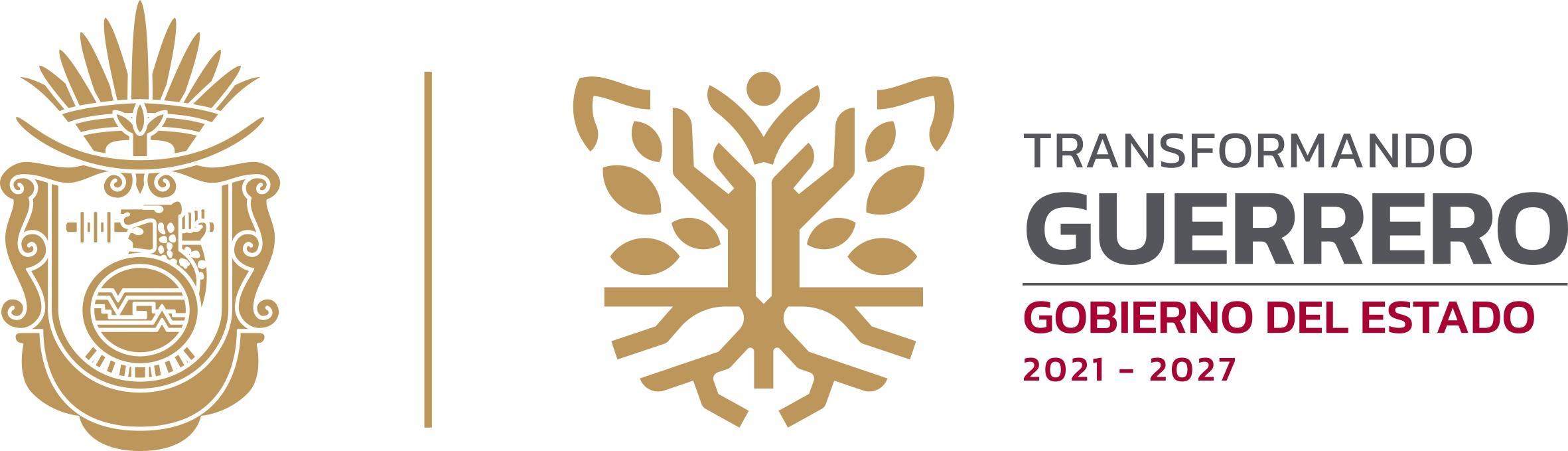 Cuadro General de Clasificación Archivística-Catálogo de Disposición Documental, 2022.
lII.- Documentos Históricos: Aquellos que ya han pasado las etapas de tramite y de concentración 	y que hayan sido considerados de valor relevante para la memoria documental del Estado y que 	debe conservarse permanentemente.

“Artículo 5.- Los documentos producidos por los poderes del Estado y sus Municipios como consecuencia de su gestión, cualquiera que sea su soporte, serán propiedad de estas instituciones durante su gestión y permanencia en sus respectivos archivos”. 

…,

Por último, se apega a lo mandatado por Artículos relativos y aplicables de leyes afines al tópico en comento, tales como: 

Ley Número 207 de Transparencia y Acceso a la Información Pública del Estado de Guerrero y 

Ley Número 466 de Protección de Datos personales en Posesión de Sujetos Obligados del Estado de Guerrero.
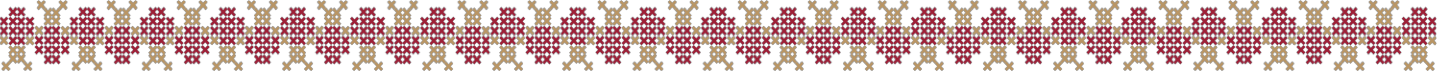 7
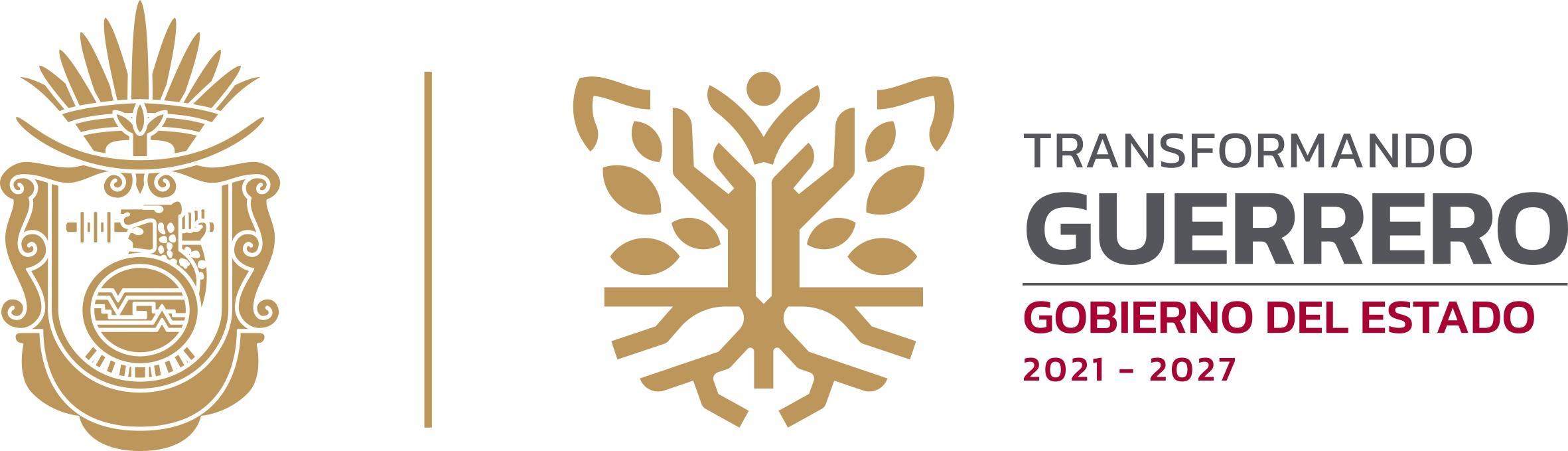 Cuadro General de Clasificación Archivística-Catálogo de Disposición Documental, 2022.
2.- OBJETIVO GENERAL Y ESPECIFICO.

Objetivo General: 
Que como parte de los Instrumentos Tecnicos para el buen manejo de origen de los acervos documentales de este sujeto obligado y las áreas que lo conforman, tengan un manejo adecuado para su clasificación y disposición, así como para acercar a la sociedad en general que desee saber a través de estos, de las funciones Atribuciones y logros de esta Institución.      

Objetivos Específico:
Crear un instrumento concensuado de descripción archivístico, apropiado y apegado a la raleidad actual, para facilitar desde origen, su clasificación, reconociendo sí son Documentos de Trámite, Concentración o Históricos, así como su vigencia (5 años, 25 años y 30 años respectivamente), y su  disposición. 
Y que cada área conozca y aplique con conocimiento de causa, las series documentales, el llenado de los formatos para dicho fin, identificando el contexto y el contenido de descripción documental, en apego a el Cuadro General de Clasificación Archivística y al Catalogo de Disposición Documental. Así como la de transparentar su sistema de clasificación y Archivos.
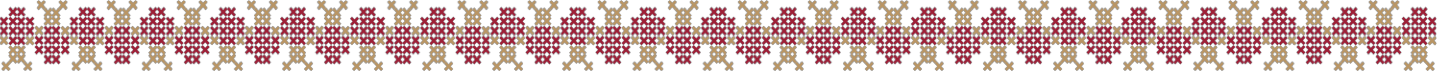 8
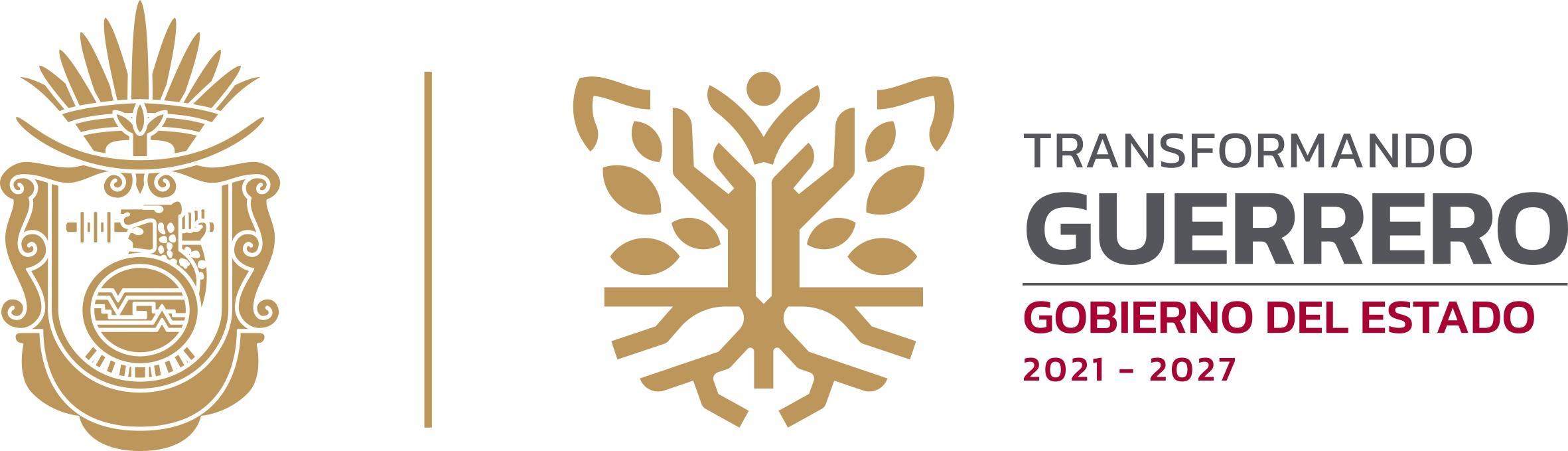 Cuadro General de Clasificación Archivística-Catálogo de Disposición Documental, 2022.
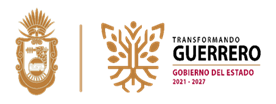 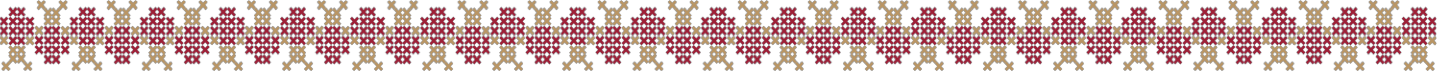 9
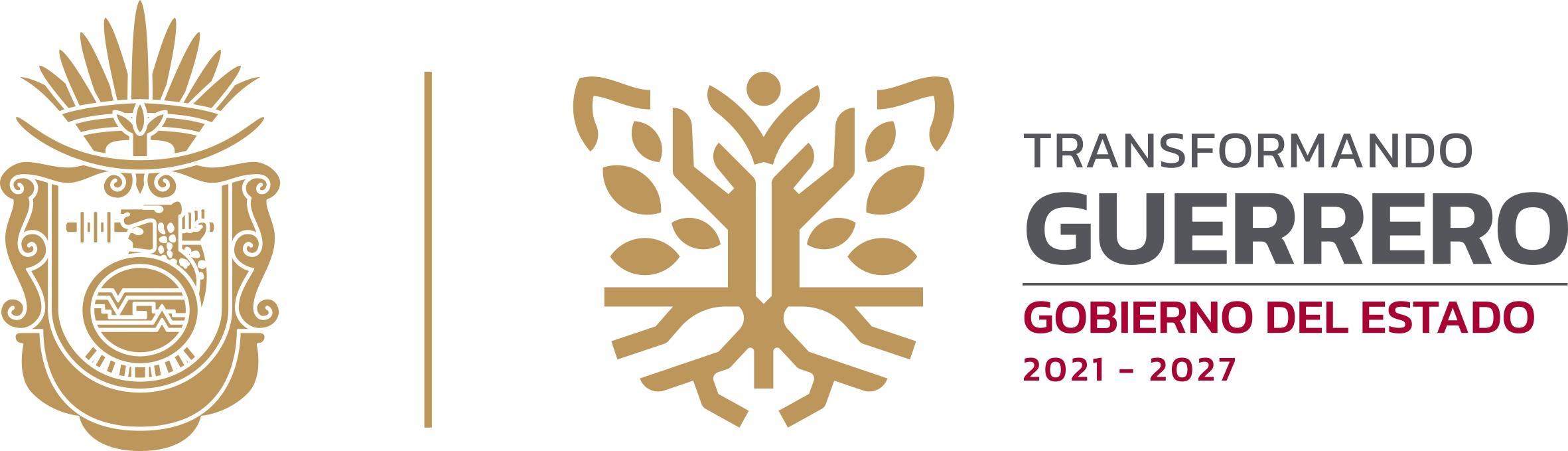 Cuadro General de Clasificación Archivística-Catálogo de Disposición Documental, 2022.
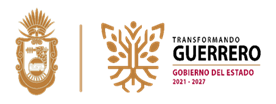 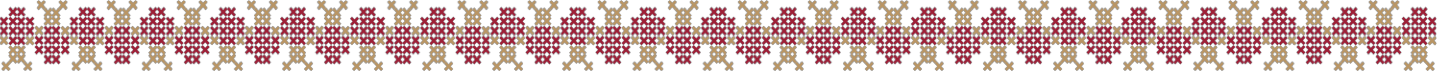 10
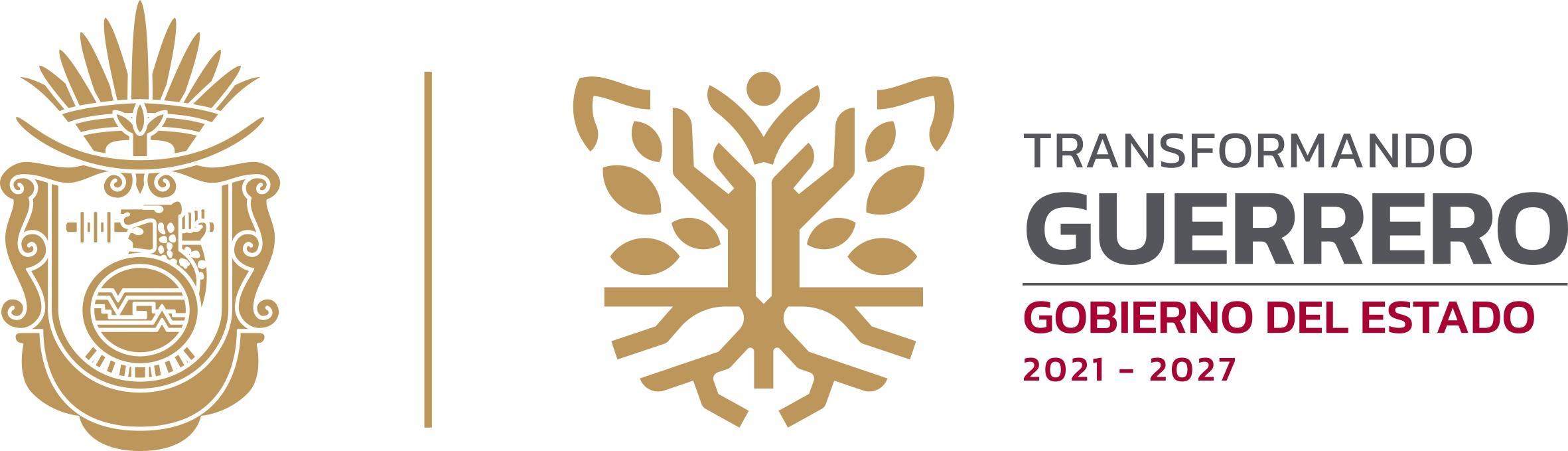 Cuadro General de Clasificación Archivística-Catálogo de Disposición Documental, 2022.
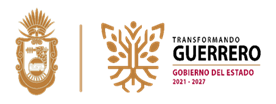 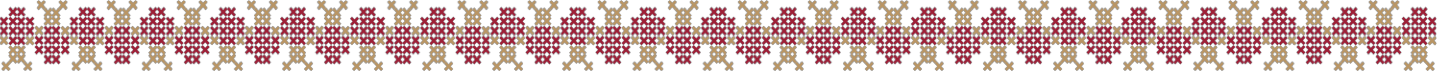 11
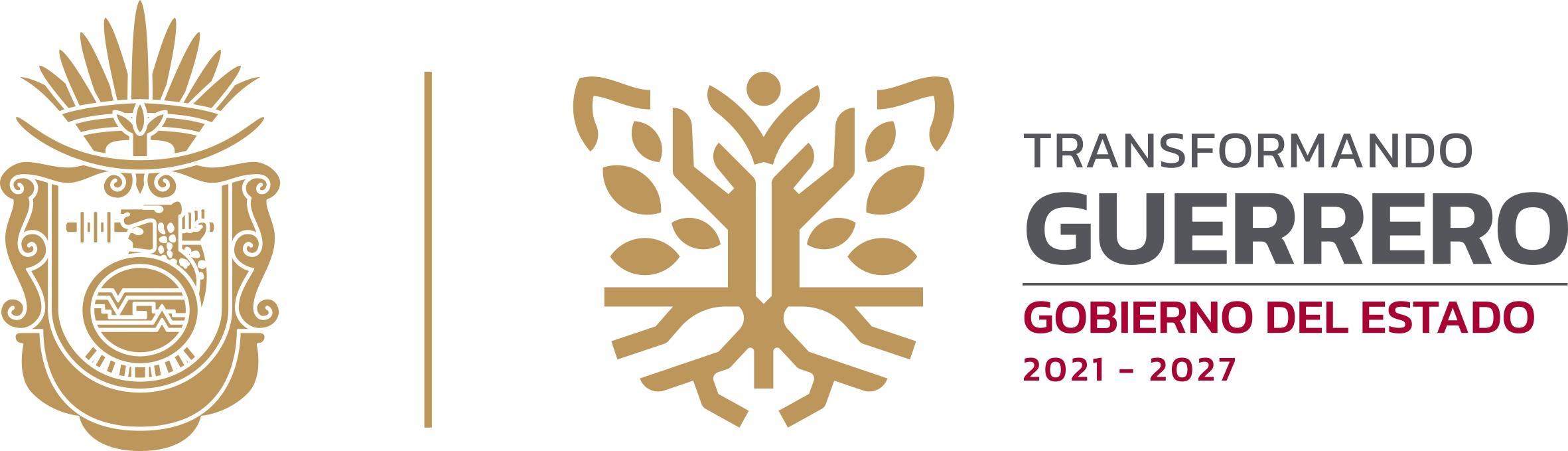 Cuadro General de Clasificación Archivística-Catálogo de Disposición Documental, 2022.
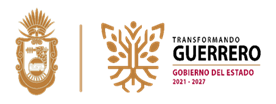 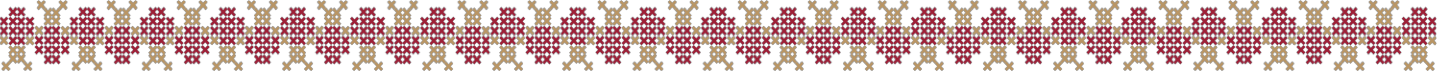 12
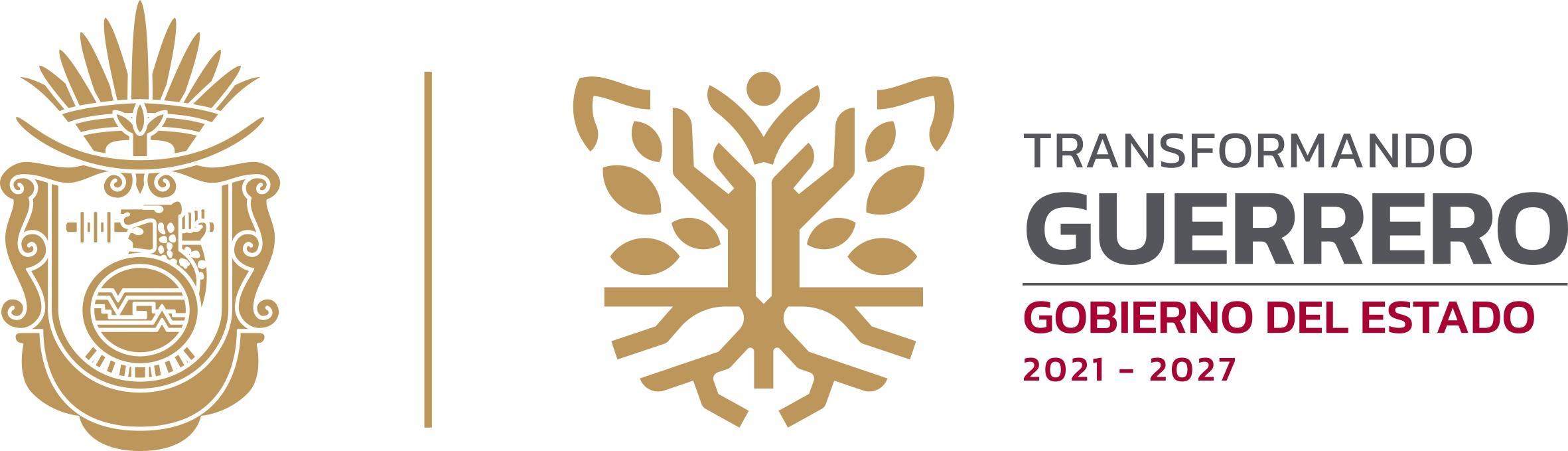 Cuadro General de Clasificación Archivística-Catálogo de Disposición Documental, 2022.
4.- MARCO JURÍDICO
Leyes Federales y/o Generales:
Constitución Política de los Estados Unidos Mexicanos, Respectivo y/o Aplicable.
Ley General de Archivos, Respectivos y Aplicables. 
Ley General de Transparencia y Acceso a la Información Pública, Respectivo y/o Aplicable. 
Leyes Estatales y/o Locales;
Ley número 794 de archivos del Estado de Guerrero y sus Municipios.
Ley número 207 de Transparencia y Acceso a la Información Pública del Estado de Guerrero, Respectivo y/o Aplicable. 
Ley Número 875 de Archivos Generales del Estado Libre y Soberano de Guerrero.
Ley Número 466 de Protección de Datos Personales en Posesión de Sujetos Obligados del Estado de Guerrero.
13
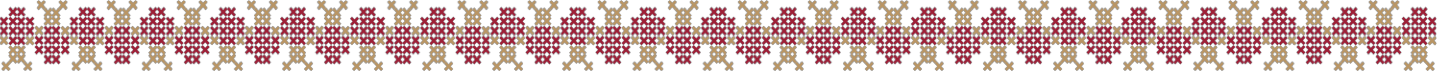 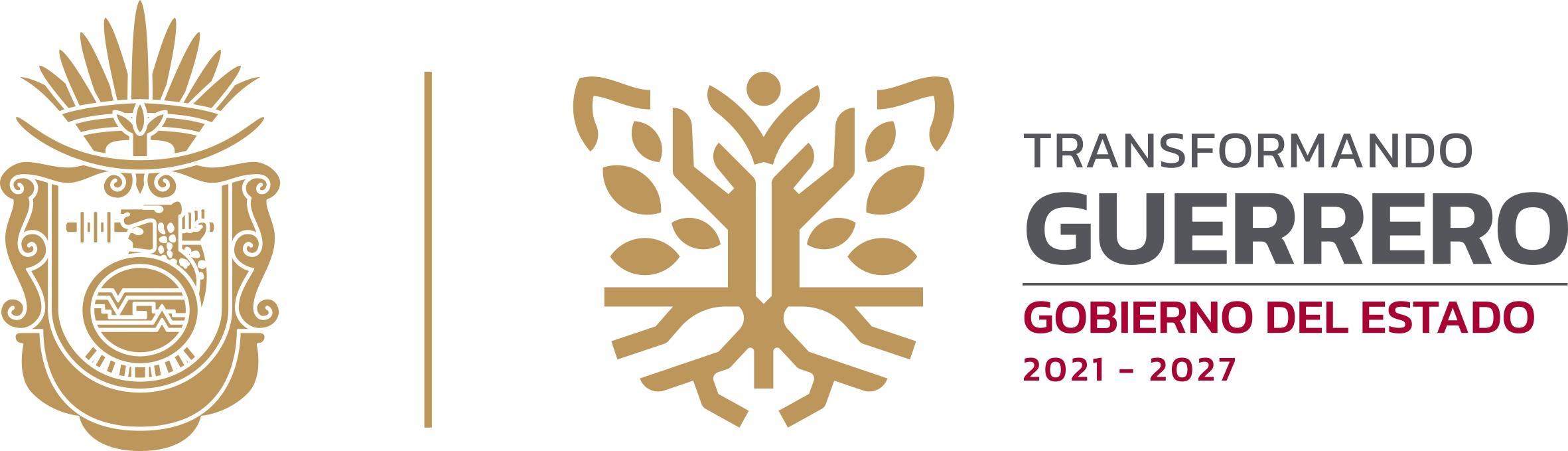 Cuadro General de Clasificación Archivística-Catálogo de Disposición Documental, 2022.
5.- GLOSARIO
Sujeto Obligado: A cualquier autoridad, entidad, órgano y organismo de los Poderes Legislativo, Ejecutivo y Judicial, órganos autónomos, partidos políticos, fideicomisos y fondos públicos; así como cualquier persona física, moral o sindicato que reciba y ejerza recursos públicos o realice actos de autoridad de la federación, las entidades federativas y los municipios, así como a las personas físicas o morales que cuenten con archivos privados de interés público;

Archivo: Al conjunto organizado de documentos producidos o recibidos por los sujetos obligados en el ejercicio de sus atribuciones y funciones, con independencia del soporte, espacio o lugar que se resguarden.

Archivo de concentración: Al integrado por documentos transferidos desde las áreas o unidades productoras, cuyo uso y consulta es esporádica y que permanecen en él hasta su disposición documental.
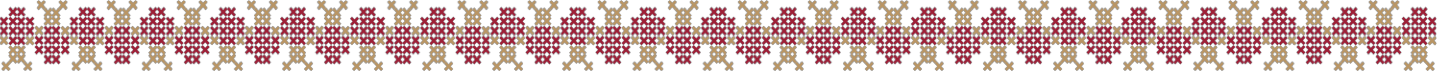 14
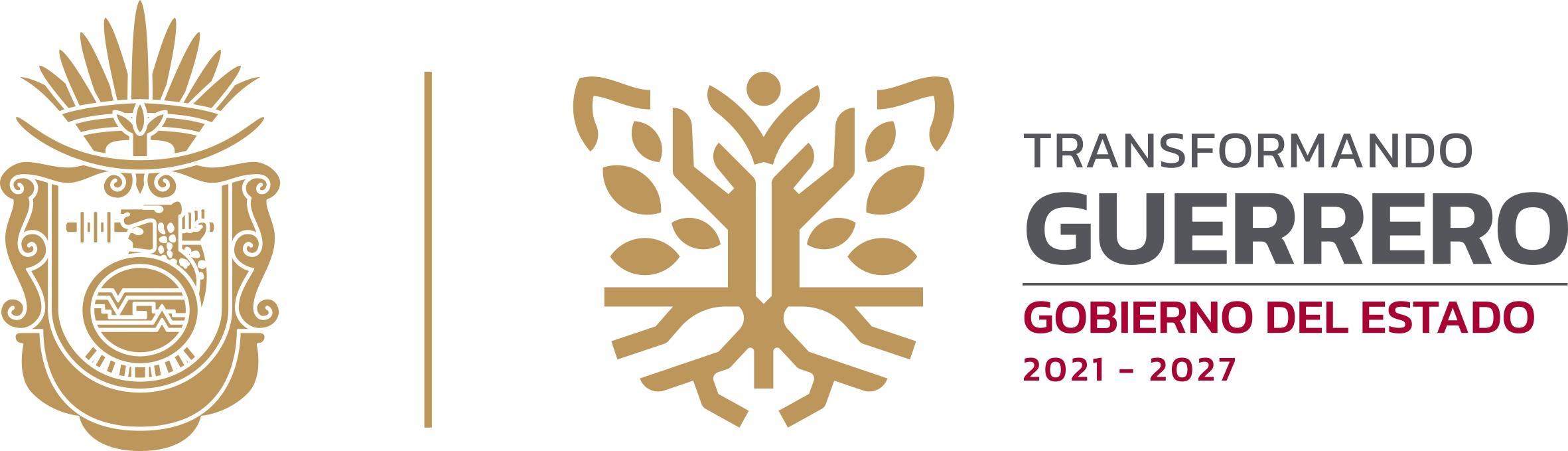 Cuadro General de Clasificación Archivística-Catálogo de Disposición Documental, 2022.
Archivo de Trámite: Al integrado por documentos de archivo de uso cotidiano y necesario para el ejercicio de las atribuciones y funciones de los sujetos obligados.

Archivo Histórico: Al integrado por documentos de conservación permanente y de relevancia para la memoria nacional, regional o local de carácter público.

Área Coordinadora de Archivos: A la instancia encargada de promover y vigilar el cumplimiento de las disposiciones en materia de gestión documental y administración de archivos, así como de coordinar las áreas operativas del sistema institucional de archivos.

Áreas Operativas: A las que integran el sistema institucional de archivos, las cuáles son la unidad de correspondencia, archivo de trámite, archivo de concentración, y, en su caso, histórico.
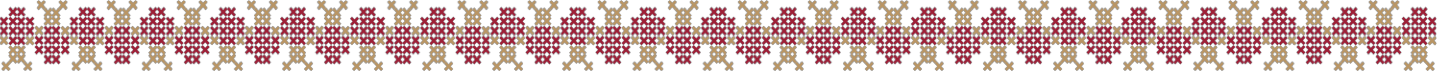 15
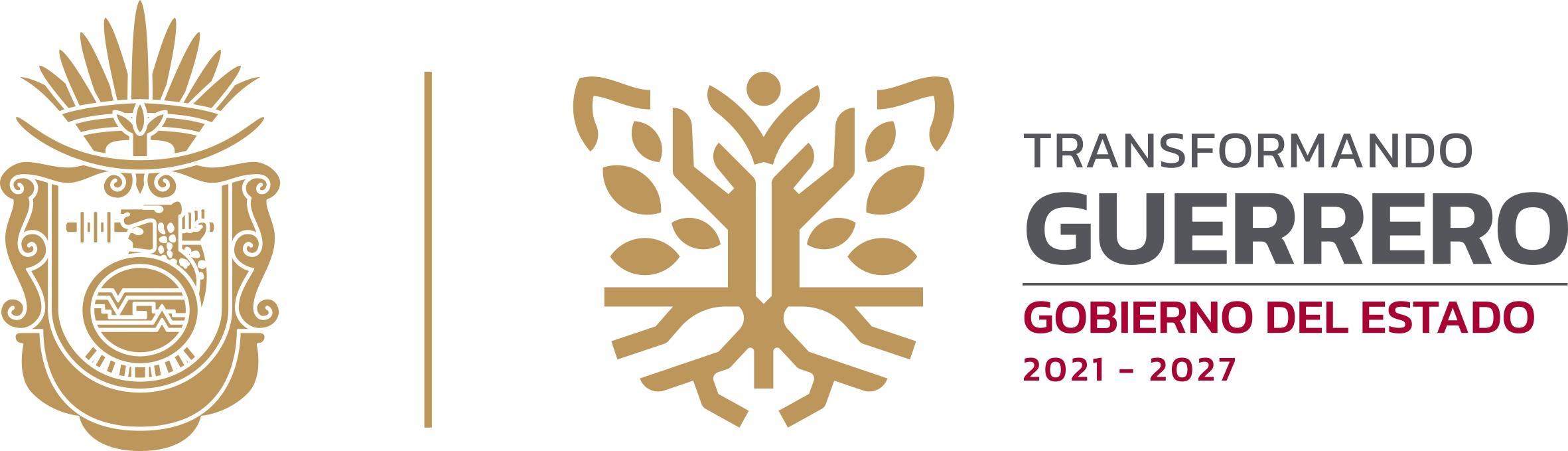 Cuadro General de Clasificación Archivística-Catálogo de Disposición Documental, 2022.
Baja Documental: A la eliminación de aquella documentación que haya prescrito su vigencia, valores documentales y, en su caso, plazos de conservación, y que no posea valores históricos, de acuerdo con la ley y las disposiciones jurídicas aplicables.

Catálogo de Disposición Documental: Al registro general y sistemático que establece los valores documentales, la vigencia, los plazos de conservación, y la disposición documental.

Cuadro general de clasificación archivística: Al instrumento técnico que refleja la estructura de un archivo con base en las atribuciones y funciones de cada sujeto obligado.
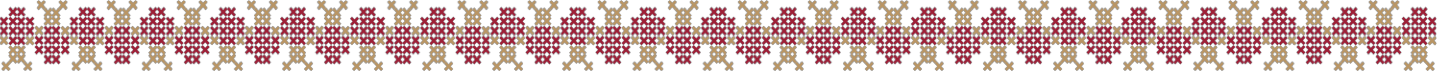 16
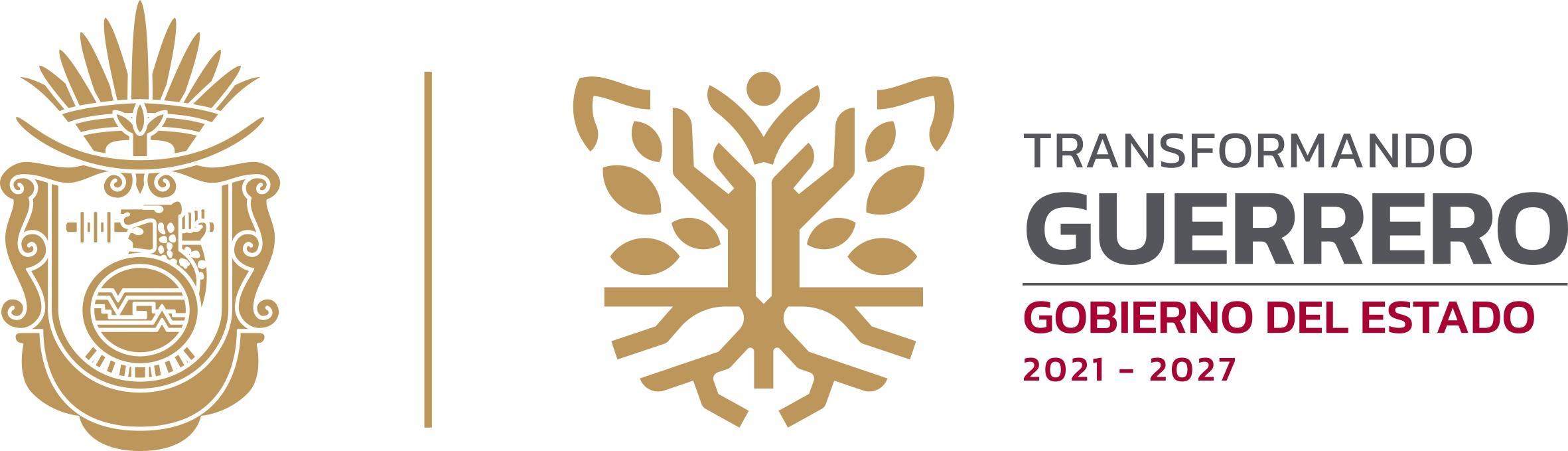 Cuadro General de Clasificación Archivística-Catálogo de Disposición Documental, 2022.
Grupo interdisciplinario: Al conjunto de personas que deberá estar integrado por el titular del área coordinadora de archivos; la unidad de transparencia, los titulares de las áreas de planeación estratégica, jurídica, mejora continua, órganos internos de control o sus equivalentes, las áreas responsables de la información, así como el responsable del archivo histórico, con la finalidad de coadyuvar en la valoración documental.

Programa Anual: Al Programa anual de desarrollo archivístico, instrumento de gestión de corto, mediano y largo plazos que contempla las acciones a emprender a escala institucional para la modernización y mejoramiento continuo de los servicios documentales y archivísticos, estableciendo las estructuras normativas técnicas y metodológicas para la implementación de estrategias encaminadas a mejorar el proceso de organización y conservación documental en los archivos de trámite, concentración y, en su caso histórico.

Sistema Institucional de Archivos: A los sistemas institucionales de archivos de cada sujeto obligado.
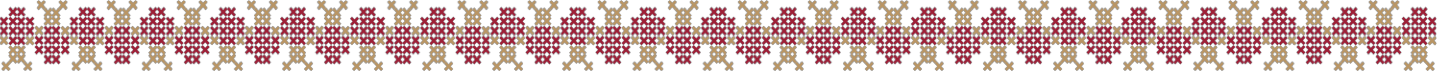 17
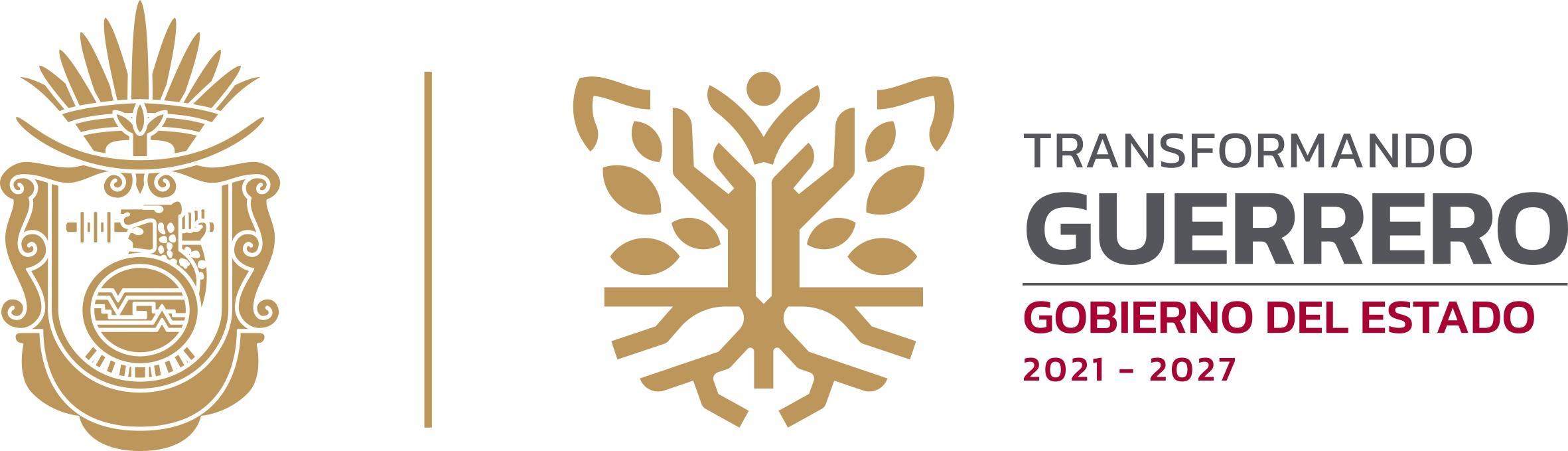 Cuadro General de Clasificación Archivística-Catálogo de Disposición Documental, 2022.
Transferencia: Al traslado controlado y sistemático de expedientes de consulta esporádica de un archivo de trámite a uno de concentración y de expedientes que deben conservarse de manera permanente, del archivo de concentración al archivo histórico.

Valoración Documental: A la actividad que consiste en el análisis e identificación de los valores documentales, es decir, el estudio de la condición de los documentos que les confiere características específicas en los archivos de trámite o concentración, o evidénciales, testimoniales, e informativos para los documentos históricos, con la finalidad de establecer criterios, vigencias documentales y, en su caso, plazos de conservación, así como para la disposición documental.

Vigencia Documental: Al periodo durante el cual un documento de archivo mantiene sus valores administrativos, legales, fiscales, o contables, de conformidad con  las disposiciones jurídicas vigentes y aplicables.¹         

        										
1.https://www.diputados.gob.mx/LeyesBiblio/pdf/LGA.pdf
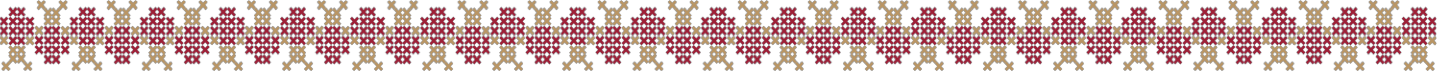 18
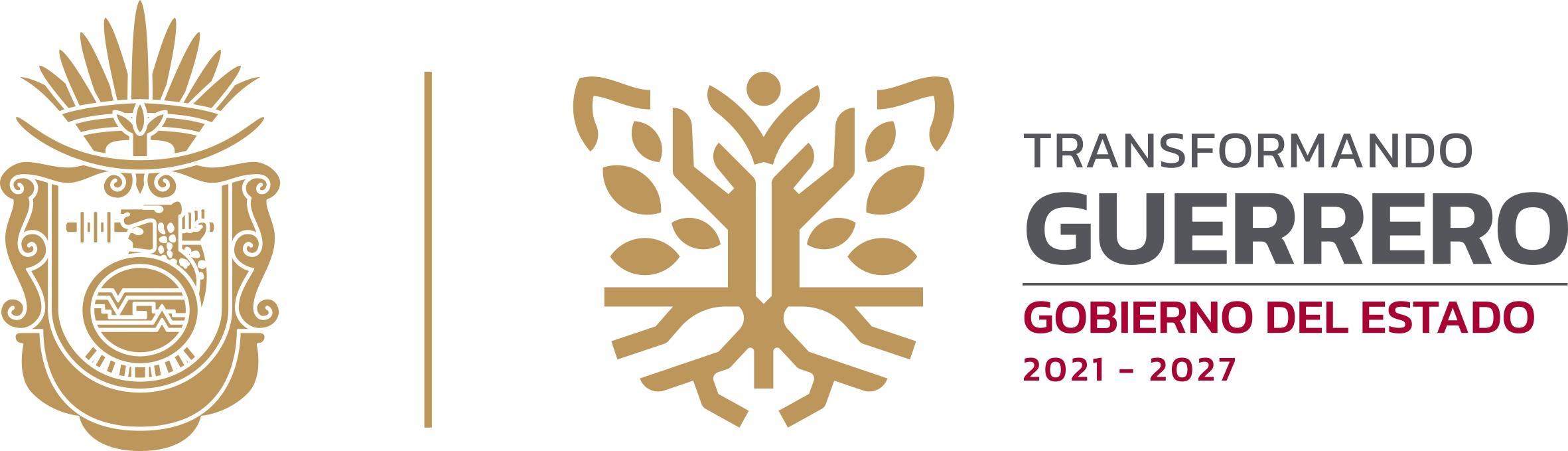 Cuadro General de Clasificación Archivística-Catálogo de Disposición Documental, 2022.
Documentos Orgánica: A la documentación que nace den tro de la administración pública de acuerdo al contexto del organismo productor sujeto a los manuales de organización administrativa.

Documentación Funcional: A la documentación que posibilita organizar los archivos de acuerdo a las funciones especificas que marcan los manuales de procedimientos, siempre y cuando se encuentren debidamente estructuradas de acuerdo a los organigramas que conforman las instituciones, emendas de un decreto, reglamento o Ley.  

Documentos Orgánicos-Funcionales: A aquella documentación que nace de la fusión de los elementos que se contemplan en la génesis documental de acuerdo al organismo y las funciones que se produjo.

Los Documentos de los archivos estatales de trámite tendrán vigencia de conservación por 5 años a partir de su generación.

Los Documentos de los archivos de concentración tendrán vigencia de conservación de 25 años después de su transferencia inventariada en los archivos de trámite.

Los Documentos de los archivos históricos tendrán vigencia de conservación de forma permanentemente y en reguardo, después de haber concluido los 30 años correspondientes a las etapas de trámite y concentración, esto para la utilización de cualquier persona que lo requiera.
19